Świętokrzyskie Biuro Rozwoju Regionalnego –Biuro Programów Rozwoju Obszarów Wiejskich
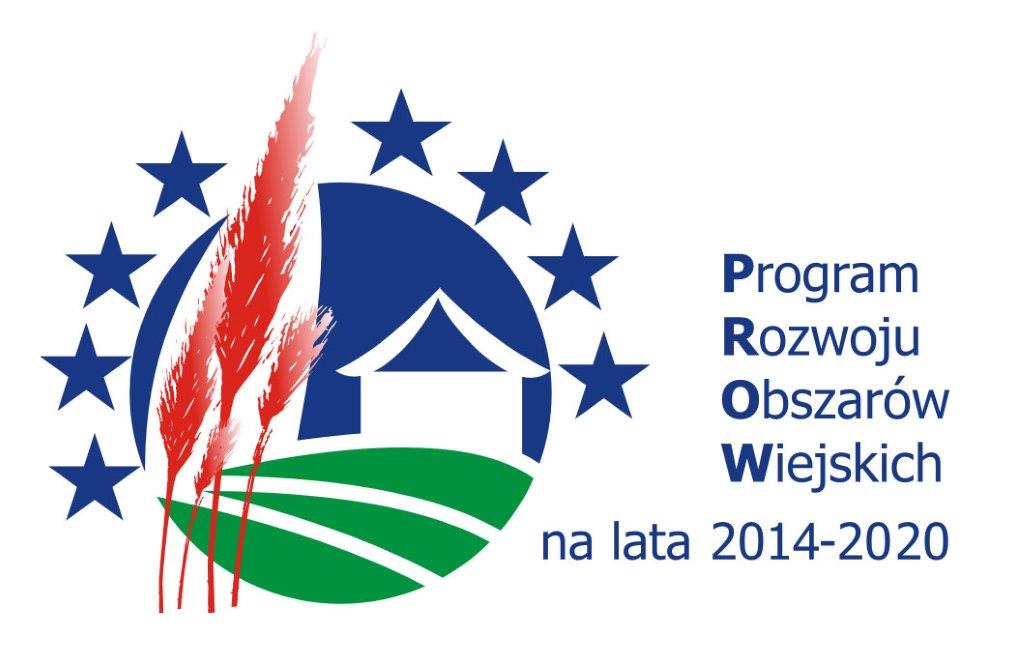 Sprawy bieżące
Kontrola w siedzibie LGD – wyniki i spostrzeżenia.
Weryfikacja WoPP – problemy.
Obowiązki LGD – przypomnienie.
Nabory wniosków grantowych z zakresu smart village
Kontrola
Coroczna kontrola zobowiązań umownych został przeprowadzona we wszystkich LGD i LGR z terenu Województwa 
Na dzień dzisiejszy sporządzonych i wysłanych zostało 15 z 18 raportów z corocznej kontroli w siedzibach LGD i LGR

Spostrzeżenia po kontrolach:


Pouczenia o możliwości wniesienia protestu w pismach do wniosków wybranych i mieszczących się w limicie.
Pouczenia o możliwości wniesienia protestu w korespondencji do grantobiorców.
Mieszanie ankiet z doradztwa z ankietami z działań informacyjnych.
Brak ankiet z działań informacyjnych pomimo ich przeprowadzania.
Weryfikacja WoPP
Weryfikacja zgodności operacji z warunkami przyznania pomocy określonymi w programie (na podstawie załącznika nr 2 do wytycznych nr 11). 

Problemy z potwierdzeniem miejsca zamieszkania osoby fizycznej na obszarze LSR (obowiązek meldunkowy).
Problemy z potwierdzeniem rentowności operacji: 
	- brak reakcji ze strony LGD na niespójności i błędy w biznesplanie uniemożliwiające 		potwierdzenie spełniania warunków przyznania wsparcia, 
	- brak wykazanych w biznesplanie kosztów niezbędnych do prowadzenia działalności,

Pozostałe problemy wynikłe w trakcie weryfikacji WoPP
Weryfikacja deklaracji Wnioskodawców przy określaniu efektu deadweight (zdarzają się przypadki deklarowania wprost, iż operacja zostałaby zrealizowana bez udziału środków PROW.
Doradztwo (telefony od wnioskodawców). 
Uzupełnienia (na poziomie LGD).
Stosowanie kryteriów wyboru.
Obowiązki LGD
Zgłaszanie zmian w składzie Rady.
Zgłaszanie zmiany kryteriów wyboru operacji – kryteria muszą być zatwierdzone przed publikacją ogłoszenia o konkursie przez LGD.
W przypadku zmiany kryteriów grantowych należy to również zgłosić i poczekać na zatwierdzenie.
Harmonogramy naborów – jeśli z jakichś względów w harmonogramach znajdują się ogłoszenia o naborach, które nie mogą już być zrealizowane w bieżącym roku, do 31.12.2022 r. należy złożyć informacje o zmianach w harmonogramie.
Uwagi dotyczące przygotowania LGD do przeprowadzenia naboru z zakresu smart village 1
Kryteria wyboru grantobiorców z zakresu smart village (SV) muszą obejmować kryteria premiujące elementy określone w PROW 2014-2020 (wymienione również w wytycznych MRiRW nr 11/2/2022 str. 24-25).
Łatwiej jest opracować osobne kryteria tylko dla zakresu SV.
Specyfika realizacji projektu grantowego z zakresu SV wymaga również wprowadzenia zmian w procedurze oceny i wyboru grantobiorców (w tym w jej załącznikach: wzory wniosków, wzór umowy).
W przypadku zmian w procedurze łatwiej jest zmodyfikować obowiązujące wzory, niż tworzyć osobne tylko dla SV.
Przy modyfikacji procedury i wzorów dokumentów należy uwzględnić ryczałtowy charakter wsparcia w ramach SV oraz jego nieinwestycyjny charakter.
Najwięcej zmian wymaga umowa o powierzenie grantu, która w dotychczasowym kształcie reguluje wsparcie wyłącznie na zasadzie refundacji
Uwagi dotyczące przygotowania LGD do przeprowadzenia naboru z zakresu smart village 2
We wniosku o powierzenie grantu z zakresu SV musi znaleźć się miejsce na opis przygotowania koncepcji SV uwzględniający wymogi określone w § 13a Rozporządzenia dot. wdrażania LSR – jest to konieczne do oceny zgodności wniosku grantowego z LSR przez LGD, a później do przyznania pomocy przez SW dla LGD w ramach projektu grantowego.
W umowie o powierzeniu grantu muszą znaleźć się zobowiązania grantobiorcy wynikające z realizacji zadania grantowego w zakresie SV. Przede wszystkim warunki jakie musi spełniać przygotowana koncepcja określone w § 29 ust. 4a Rozporządzenia dot. wdrażania LSR.
Zgodnie z zapisem PROW 2014-2020 grant na przygotowanie koncepcji SV może być udzielony grantobiorcy z obszaru objętego tą koncepcją (takiego ograniczenia nie ma w Rozporządzeniu dot. wdrażania LSR).
Nowelizacja Rozporządzenia nie zniosła obowiązku grantobiorcy do: „gromadzenia i przechowywania dokumentów dotyczących zadania (…) w szczególności potwierdzających poniesienie przez grantobiorców kosztów na realizację tego zadania, oraz przekazania LGD kopii tych dokumentów w terminie określonym umową”.
Uwagi dotyczące przygotowania LGD do przeprowadzenia naboru z zakresu smart village 3
LGD nie ma obowiązku uzgadniania terminu naboru wniosków o powierzenie grantu, ale musi wystąpić przez ogłoszeniem naboru o wyliczenie dostępnych środków (zgodnie z wytycznymi MRiRW).
Akceptacja przez SW zmian w kryteriach wyboru grantobiorców oraz w procedurze oceny i wyboru grantobiorców musi nastąpić przed ogłoszeniem naboru wniosków – należy odpowiednio wcześniej złożyć dokumenty w ŚBRR.
Kamień milowy
w § 8 dodaje się ust. 7 w brzmieniu:
„7.	Jeżeli do 30 czerwca 2023 roku wsparcie na realizację operacji w ramach LSR w ramach PROW nie zostanie udzielone w wysokości odpowiadającej 85% wartości  określonej w § 4 ust. 1 pkt 1, kwota określona w § 4 ust. 1 pkt 1 zostaje obniżona o różnicę 85% kwoty określonej w § 4 ust. 1 pkt 1 i sumy dotychczasowego udzielonego wsparcia przeznaczonego na wsparcie realizacji operacji w ramach LSR ustalonej na koniec dnia 30 czerwca 2023 r.”
Kamień milowy – postępy realizacji
Kamień milowy – postępy realizacji
Kamień milowy – postępy realizacji
Kamień milowy – postępy realizacji
Kamień milowy – postępy realizacji
Kamień milowy – postępy realizacji
Kamień milowy – postępy realizacji
Kamień milowy – postępy realizacji
Wdrażanie LSR – postępy realizacji
Wdrażanie LSR – postępy realizacji
Wdrażanie LSR – postępy realizacji
Wdrażanie LSR – postępy realizacji
Wdrażanie LSR – postępy realizacji
Wdrażanie LSR – postępy realizacji
Wdrażanie LSR – postępy realizacji
Wdrażanie LSR – postępy realizacji
Wdrażanie LSR – postępy realizacji
Wdrażanie LSR – postępy realizacji
Wdrażanie LSR – postępy realizacji
Wdrażanie LSR – postępy realizacji
Wdrażanie LSR – postępy realizacji
Wdrażanie LSR – postępy realizacji
Wdrażanie LSR – postępy realizacji
Wdrażanie LSR – postępy realizacji
Wdrażanie LSR – postępy realizacji
Realizacja LSR - podsumowanie
Ogółem trzeci bonus: 	9 458 000,00 € 
			37 832 000,00 zł (kurs indykatywny)
Kontraktacja w okresie od lutego 2021 r. do grudnia 2022 r.
			ok. 39 000 000 zł
Aktualnie w obróbce	ok. 16 600 000 zł
Dziękujemy za uwagę